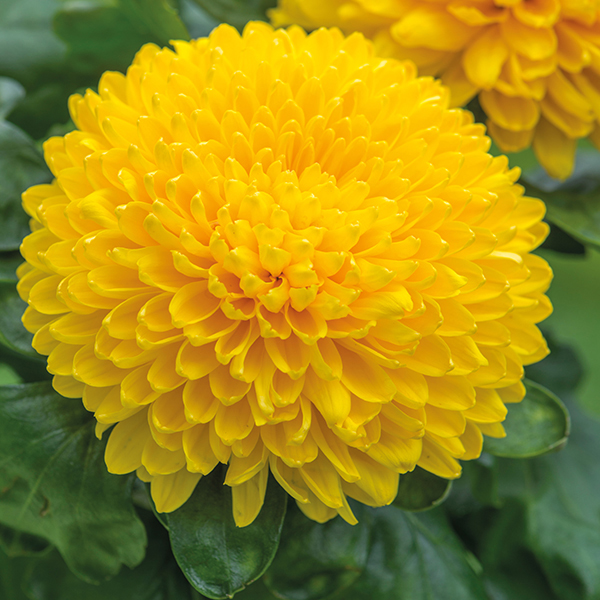 স্বাগতম
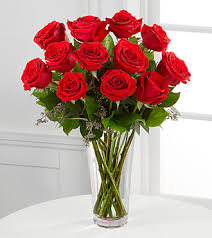 শিক্ষক পরিচিতি
নামঃখায়রুন নাহার নিপা 
পদবীঃসহকারী শিক্ষক
বিদ্যালয়ঃবায়রা সরকারী প্রাথমিক বিদ্যালয় ।
উপজেলাঃসিংগাইর,মানিকগঞ্জ। মেইল :nepa.gps@gmail.com
পাঠ পরিচিতি
শ্রেণিঃ১ম
বিষয়ঃবাংলা
মুলপাঠঃআতা গাছে তোতা পাখি 
পাঠ্যংশঃআতা গাছে...............কেন বউ?
শিখন ফল
শোনাঃ২.১.১ ছড়া শুনে আনন্দ লাভ করবে ওতার অভিব্যক্তি প্রকাশ করবে ।
বলাঃ২.১.১.পাঠ্য বইয়ের ছড়া স্পষ্টভাবে বলতে পারবে ।
 ২.১.১. পাঠ্য বই বহিভূর্ত ছাড়া স্পষ্ট ভাবে বলতে পারবে।
ছবিতে আমরা কি দেখতে পাচ্ছি ?
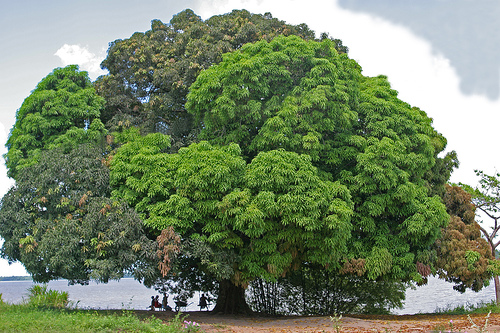 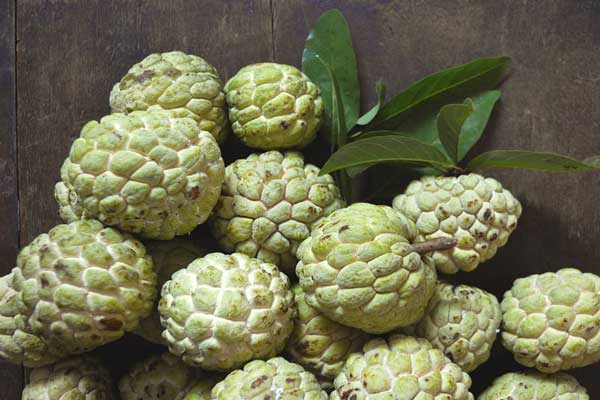 আতা
গাছ
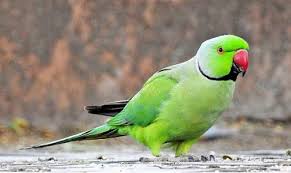 পাখি
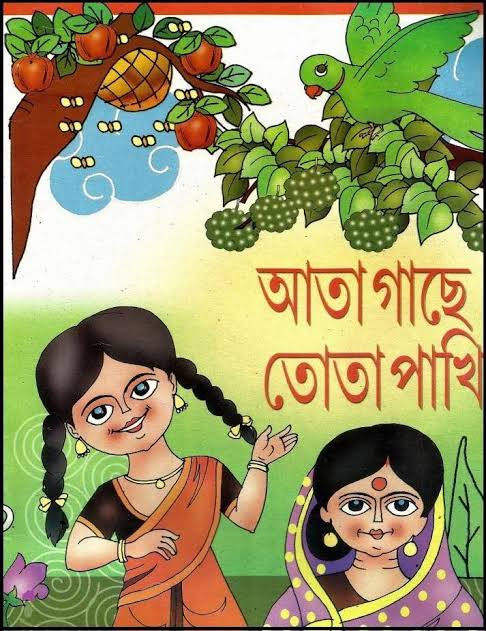 গাছে
তোতা
আতা
পাখি
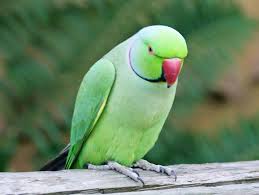 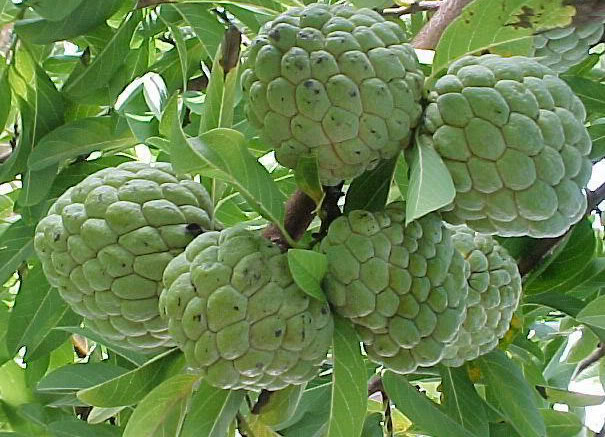 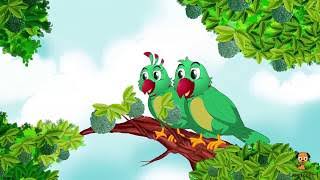 ডালিম গাছে মউ
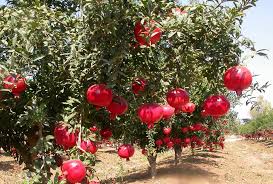 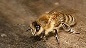 ডাকি
এত
তবু
বউ?
কথা
কওনা
কেন
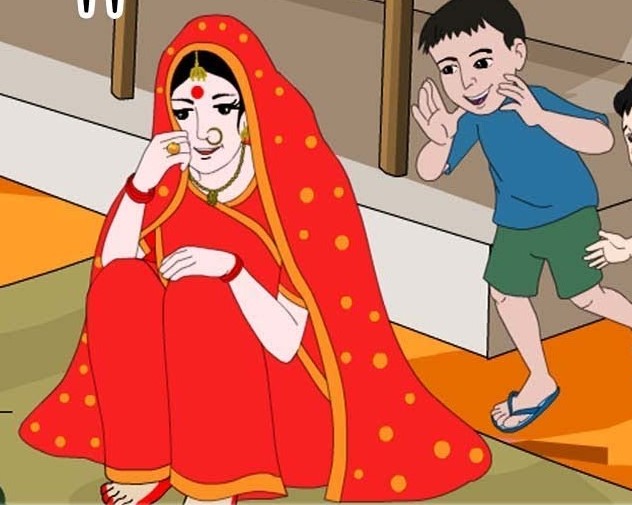 নতুন শব্দ
মধু
মউ
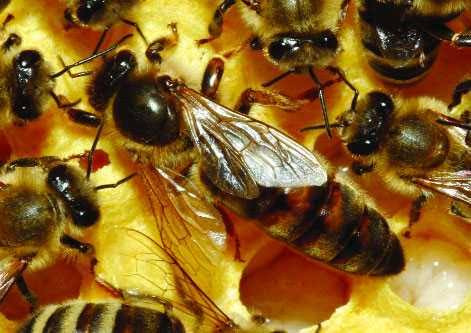 দলীয় কাজ
সবাইকে দলে ছড়াটি পড়তে দিব।
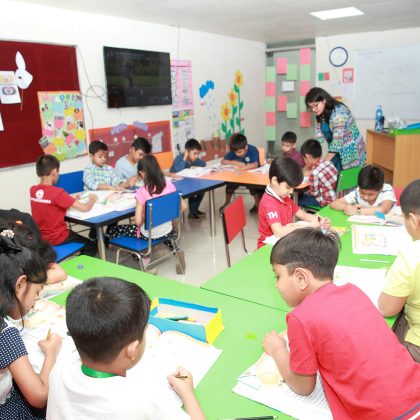 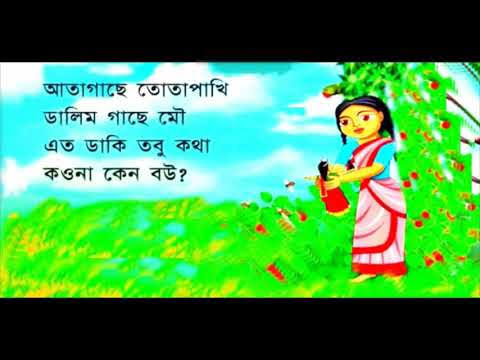 এসো আমরা সবাই মিলে ছড়াটি আবৃত্তি করি।
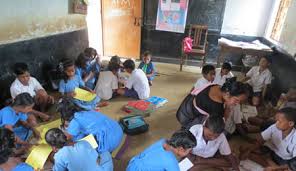 একক কাজ
ছড়াটি একা একা পড়তে দিব।
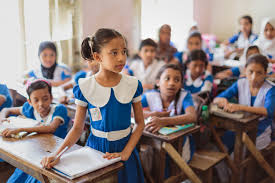 মূল্যায়নঃ
আতা গাছে কি পাখি?
ডালিম গাছে কি?
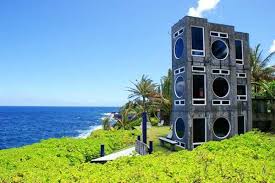 বাড়ি কাজ
ছড়াটি বাড়ি থেকে পড়ে আসবে।
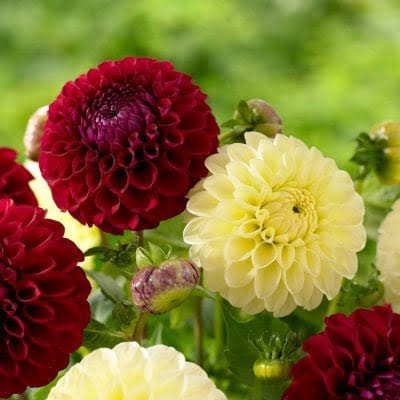 ধন্যবাদ